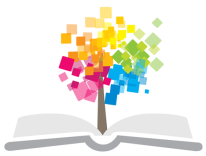 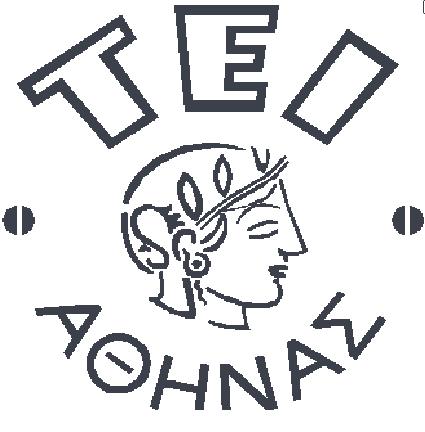 Ανοικτά Ακαδημαϊκά Μαθήματα στο ΤΕΙ Αθήνας
Αιματολογία Ι (Ε)
Ενότητα 7: Λευκοκυτταρικός τύπος 
Αναστάσιος Κριεμπάρδης- Απλακίδη Χαρίκλεια
Τμήμα Ιατρικών εργαστηρίων
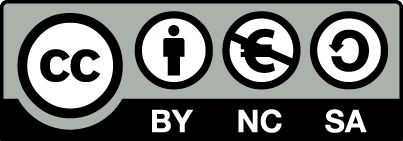 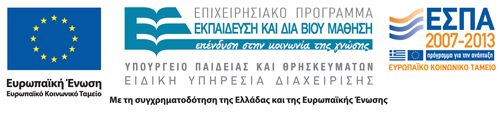 Λευκοκυτταρικός Τύπος 1/2
Η εκατοστιαία αναλογία των επιμέρους λευκών αιμοσφαιρίων του περιφερικού αίματος.
Αποτελεί μέρος της γενικής αίματος.
Μεγάλη προσοχή κατά τη μικροσκόπηση.
Εκτός από τη μέτρηση των λευκών αιμοσφαιρίων παρατηρείται και η μορφολογία των υπόλοιπων κύτταρων.
Μετρώνται και τα αιμοπετάλια.
Καταγράφονται και οι άωρες μορφές (βλάστες).
Προσοχή όταν παρατηρηθούν εμπύρηνα ερυθροκύτταρα.
1
Προσδιορισμός Λευκοκυτταρικού Τύπου
Χρωματισμένα επιχρίσματα (blood film).
Μετρώνται 100 λευκά αιμοσφαίρια και εξάγεται το %.
Παράδειγμα: στα 100 WBCs βρέθηκαν 63 ουδετερόφιλα, 28 λεμφοκύτταρα, 6 μονοκύτταρα και 3 ηωσινόφιλα άρα ο λευκοκυτταρικός τύπος είναι 63%, 28%, 6% και 3% αντίστοιχα.
Φυσιολογικές τιμές:
Πολυμορφοπύρηνα ουδετερόφιλα 50-70%.
Πολυμορφοπύρηνα βασεόφιλα 0-1%.
Πολυμορφοπύρηνα ηωσινόφιλα 1-4%.
Λεμφοκύτταρα 20-40%.
Μονοκύτταρα 2-8%.
2
Φυσιολογική Κατανομή WBCs στον Ενήλικα
Απόλυτος αριθμός λευκών αιμοσφαιρίων
3
Προβλήματα
Η επίστρωση του αίματος γίνεται αμέσως μετά την αιμοληψία.
Μελετάται η επίστρωση μακροσκοπικά.
Το αίμα καλό είναι να μην έχει αντιπηκτικό (μορφολογία RBCs).
Μελετάται μικροσκοπικά σε μικρή μεγέθυνση (αρχικά).
Με καταδυτικό φακό επιλέγουμε περιοχές όπου τα RBCs δεν επικαλύπτονται.
Μετράμε το επίχρισμα: μορφολογία και μέτρηση κυττάρων.
Καταγράφονται τα παθολογικά κύτταρα.
4
Κατανομή Λευκοκυττάρων στην Επίστρωση
Στην άκρη : ουδετερόφιλα.
Σε όλο το μήκος: μονοκύτταρα.
Στα πλάγια: Άωρα κύτταρα.
Κέντρο: λεμφοκύτταρα.
Αποφυγή των παραπάνω με μελέτη σε σχήμα μαιάνδρου.
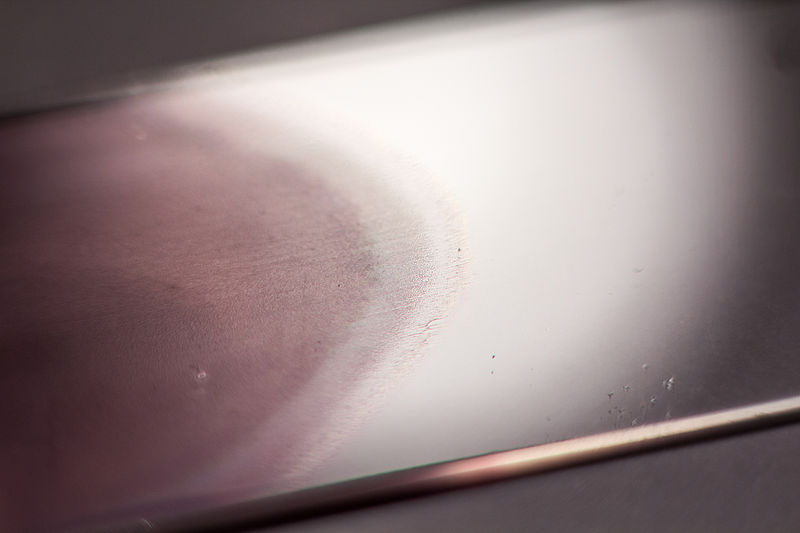 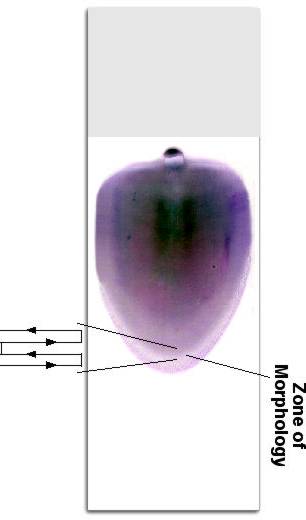 “Stained peripheral blood smear closeup”, από Coinmac διαθέσιμο με άδεια CC BY-SA 3.0
5
Χαρακτηριστικά επιχρίσματος
ουρά	σώμα	κεφαλή
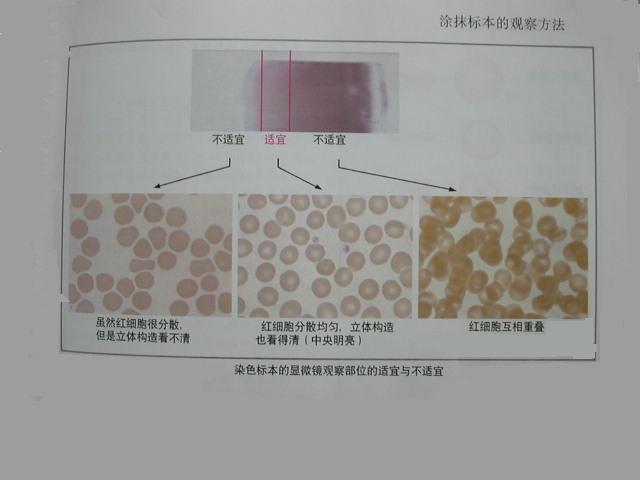 6
Παρατήρηση
7
Λευκά αιμοσφαίρια 2/2
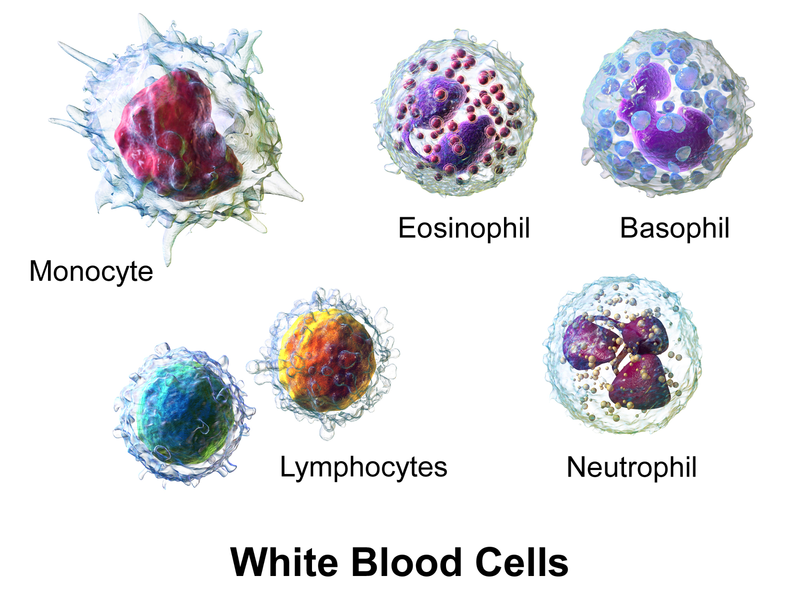 8
“Blausen 0909 WhiteBloodCells”, από BruceBlaus διαθέσιμο με άδεια CC BY 3.0
Neutrophil Ουδετερόφιλο Πολυμορφοπύρηνο
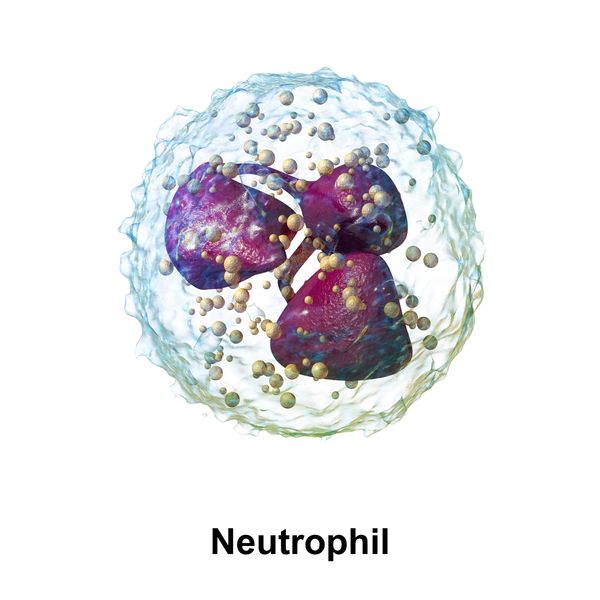 9
“Blausen 0676 Neutrophil”, από BruceBlaus διαθέσιμο με άδεια CC BY 3.0
Basopfil - Βασεόφιλο
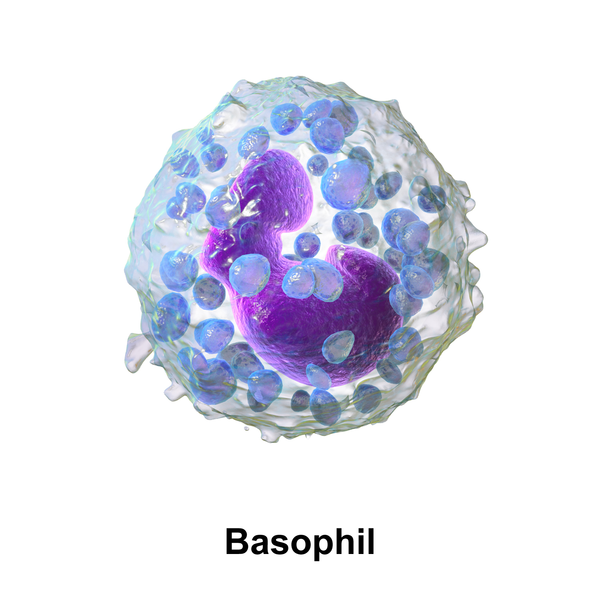 10
“Blausen 0077 Basophil”, από BruceBlaus διαθέσιμο με άδεια CC BY 3.0
Eosinophil – Εο/Ηωσινόφιλο
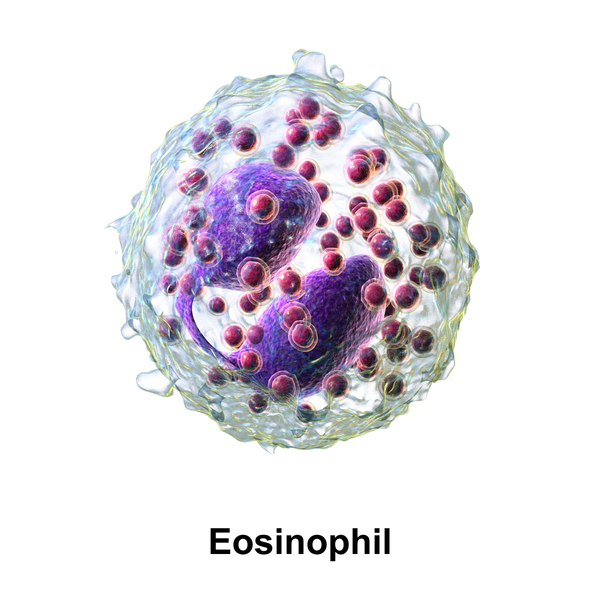 11
“Blausen 0352 Eosinophil”, από BruceBlaus διαθέσιμο με άδεια CC BY 3.0
Monocyte - Μονοκύτταρο
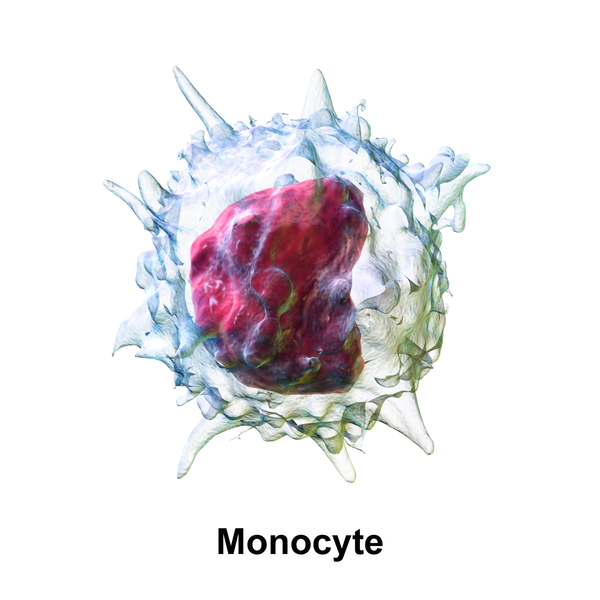 12
“Blausen 0649 Monocyte”, από BruceBlaus διαθέσιμο με άδεια CC BY 3.0
Macrophage - Μακροφάγο
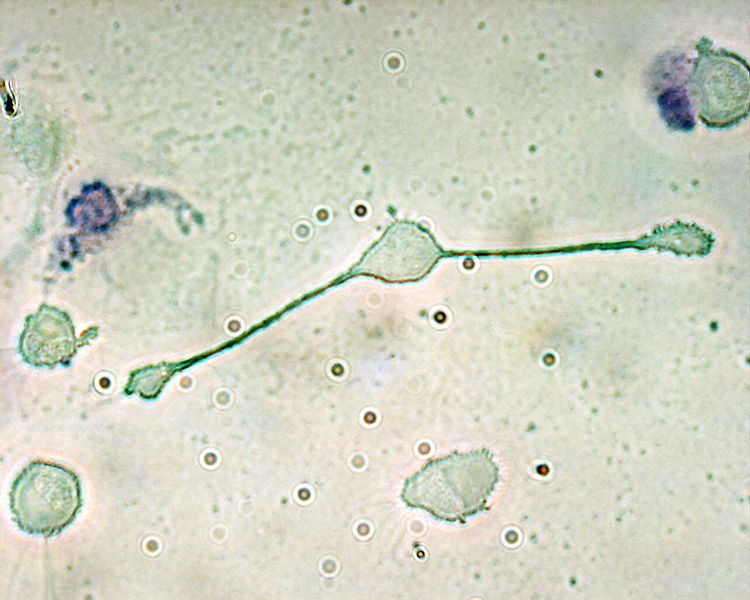 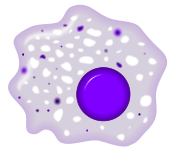 “Macrophage”, από Arcadian διαθέσιμο με άδεια CC BY-SA 3.0
“Macrophage”, από Lingulidas διαθέσιμο με άδεια CC BY-SA 2.0
13
Small Lympocyte – Μικρό ΛεμφοκύτταροLarge Granular Lympocyte – Μεγάλο Κοκκώδες Λεμφοκύτταρο
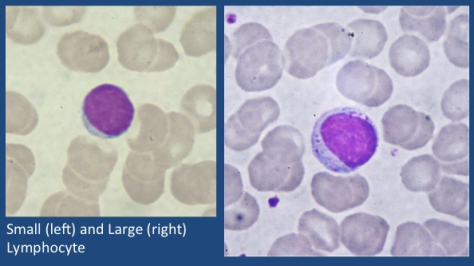 allaboutblood.com
14
Αναγνωρίστε τα Λευκοκύτταρα 1/2
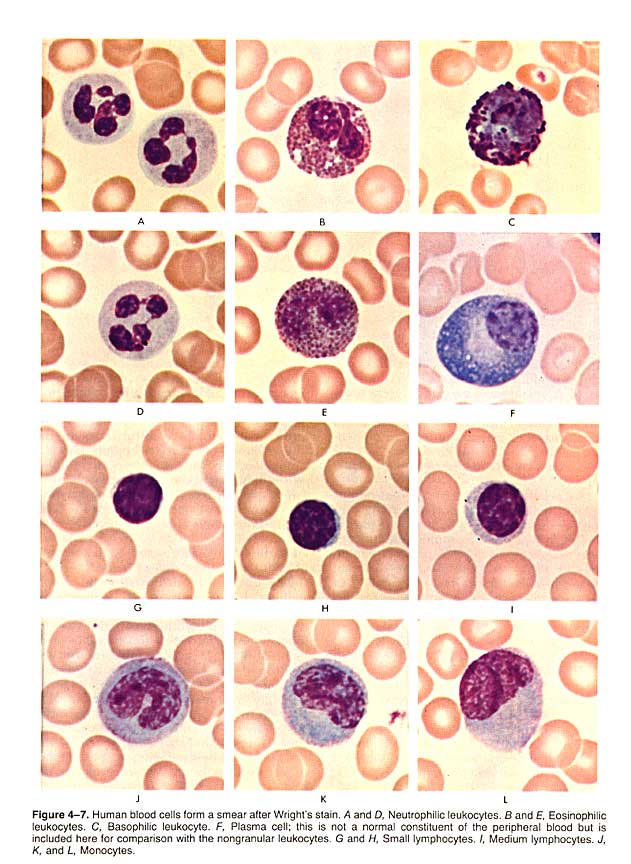 15
gophoto.us
Αναγνωρίστε τα Λευκοκύτταρα 2/2
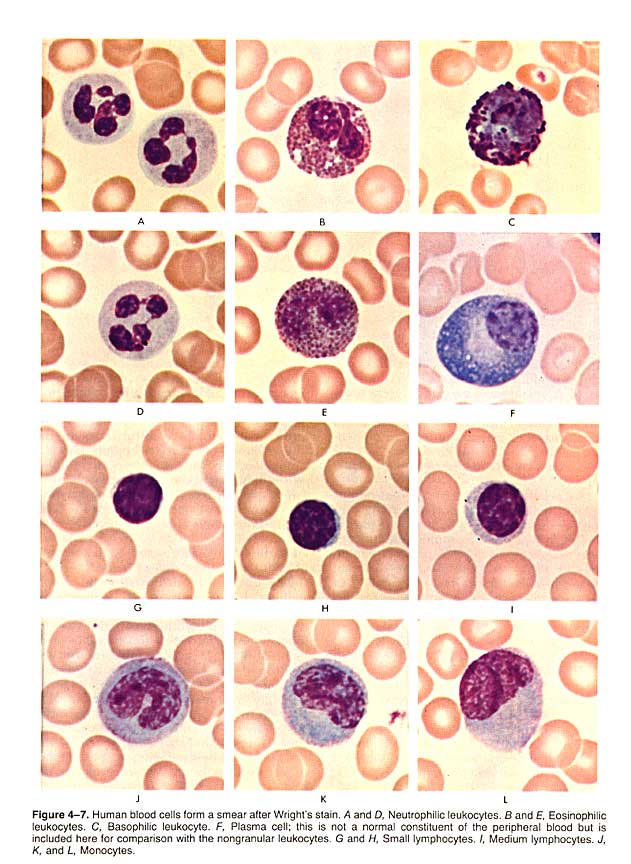 16
gophoto.us
Απαντήσεις
A and D = Neutrophilic leukocytes (Ουδετόφιλα).
B and E = Eosinophilic leukocytes (Ηωσινόφιλα).
C = Baseophilic leukocyte (Βασεόφιλα).
F = Plasma cell: this is not a normal constituent of the peripheral blood but is included here for comparison with the nongranular Leukocytes (Πλασματοκύτταρα).
G and H = Small lymphocytes (Μικρά λεμφοκύτταρα).
I = medium lymphocyte (Μεσαία λεμφοκύτταρα).
J, K and L = Monocytes (Μονοκύτταρα).
17
Θυμηθείτε την Επίστρωση του ΑίματοςBlood smear or blood film
ac-creteil.fr
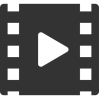 18
Χρώση May-Grunwald – Giemsa 1/2
May-Grunwald: μπλε του μεθυλενίου και ηωσίνη 
Βάφει κυρίως ερυθροκύτταρα, πρωτόπλασμα εμπύρηνων κυττάρων και αιμοπετάλια.
Giemsa: αζούρ και ηωσίνη
Βάφει τον πυρήνα του κυττάρου, τα πρωτογενή κοκκία και τα κοκκία των βασεόφιλων.
19
Χρώση May-Grunwald – Giemsa 2/2
Τεχνική
Μεθανόλη 5min.
Απόρριψη περίσσειας.
Χρωστική May-Grunwald 4min.
Απόρριψη περίσσειας.
Χρωστική Giemsa (5 ml χρωστικής σε 50 ml ad H2O) 15 min.
Απόρριψη περίσσειας.
Έκπλυση με άφθονο νερό βρύσης.
Στέγνωμα σε θερμοκρασία περιβάλλοντος.
Αποχρωματισμός σε μεθανόλη και πολλές εκπλύσεις με νερό.
20
Αποτελέσματα Χρώσης
21
Απόλυτος Αριθμός Λευκοκυττάρων /μl
22
Λευκοκυτταρικός Τύπος 2/2
23
Τέλος Ενότητας
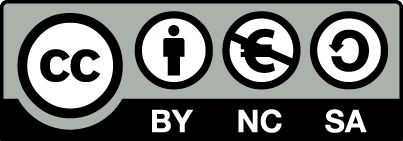 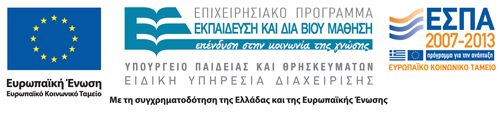 Σημειώματα
Σημείωμα Αναφοράς
Copyright Τεχνολογικό Εκπαιδευτικό Ίδρυμα Αθήνας, Αναστάσιος Κριεμπάρδης 2014. Αναστάσιος Κριεμπάρδης. «Αιματολογία Ι (Ε). Ενότητα 7: Λευκοκυτταρικός τύπος». Έκδοση: 1.0. Αθήνα 2014. Διαθέσιμο από τη δικτυακή διεύθυνση: ocp.teiath.gr.
Σημείωμα Αδειοδότησης
Το παρόν υλικό διατίθεται με τους όρους της άδειας χρήσης Creative Commons Αναφορά, Μη Εμπορική Χρήση Παρόμοια Διανομή 4.0 [1] ή μεταγενέστερη, Διεθνής Έκδοση.   Εξαιρούνται τα αυτοτελή έργα τρίτων π.χ. φωτογραφίες, διαγράμματα κ.λ.π., τα οποία εμπεριέχονται σε αυτό. Οι όροι χρήσης των έργων τρίτων επεξηγούνται στη διαφάνεια  «Επεξήγηση όρων χρήσης έργων τρίτων». 
Τα έργα για τα οποία έχει ζητηθεί άδεια  αναφέρονται στο «Σημείωμα  Χρήσης Έργων Τρίτων».
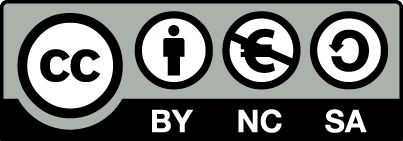 [1] http://creativecommons.org/licenses/by-nc-sa/4.0/ 
Ως Μη Εμπορική ορίζεται η χρήση:
που δεν περιλαμβάνει άμεσο ή έμμεσο οικονομικό όφελος από την χρήση του έργου, για το διανομέα του έργου και αδειοδόχο
που δεν περιλαμβάνει οικονομική συναλλαγή ως προϋπόθεση για τη χρήση ή πρόσβαση στο έργο
που δεν προσπορίζει στο διανομέα του έργου και αδειοδόχο έμμεσο οικονομικό όφελος (π.χ. διαφημίσεις) από την προβολή του έργου σε διαδικτυακό τόπο
Ο δικαιούχος μπορεί να παρέχει στον αδειοδόχο ξεχωριστή άδεια να χρησιμοποιεί το έργο για εμπορική χρήση, εφόσον αυτό του ζητηθεί.
Επεξήγηση όρων χρήσης έργων τρίτων
Δεν επιτρέπεται η επαναχρησιμοποίηση του έργου, παρά μόνο εάν ζητηθεί εκ νέου άδεια από το δημιουργό.
©
διαθέσιμο με άδεια CC-BY
Επιτρέπεται η επαναχρησιμοποίηση του έργου και η δημιουργία παραγώγων αυτού με απλή αναφορά του δημιουργού.
διαθέσιμο με άδεια CC-BY-SA
Επιτρέπεται η επαναχρησιμοποίηση του έργου με αναφορά του δημιουργού, και διάθεση του έργου ή του παράγωγου αυτού με την ίδια άδεια.
διαθέσιμο με άδεια CC-BY-ND
Επιτρέπεται η επαναχρησιμοποίηση του έργου με αναφορά του δημιουργού. 
Δεν επιτρέπεται η δημιουργία παραγώγων του έργου.
διαθέσιμο με άδεια CC-BY-NC
Επιτρέπεται η επαναχρησιμοποίηση του έργου με αναφορά του δημιουργού. 
Δεν επιτρέπεται η εμπορική χρήση του έργου.
Επιτρέπεται η επαναχρησιμοποίηση του έργου με αναφορά του δημιουργού
και διάθεση του έργου ή του παράγωγου αυτού με την ίδια άδεια.
Δεν επιτρέπεται η εμπορική χρήση του έργου.
διαθέσιμο με άδεια CC-BY-NC-SA
διαθέσιμο με άδεια CC-BY-NC-ND
Επιτρέπεται η επαναχρησιμοποίηση του έργου με αναφορά του δημιουργού.
Δεν επιτρέπεται η εμπορική χρήση του έργου και η δημιουργία παραγώγων του.
διαθέσιμο με άδεια 
CC0 Public Domain
Επιτρέπεται η επαναχρησιμοποίηση του έργου, η δημιουργία παραγώγων αυτού και η εμπορική του χρήση, χωρίς αναφορά του δημιουργού.
Επιτρέπεται η επαναχρησιμοποίηση του έργου, η δημιουργία παραγώγων αυτού και η εμπορική του χρήση, χωρίς αναφορά του δημιουργού.
διαθέσιμο ως κοινό κτήμα
χωρίς σήμανση
Συνήθως δεν επιτρέπεται η επαναχρησιμοποίηση του έργου.
Διατήρηση Σημειωμάτων
Οποιαδήποτε αναπαραγωγή ή διασκευή του υλικού θα πρέπει να συμπεριλαμβάνει:
το Σημείωμα Αναφοράς
το Σημείωμα Αδειοδότησης
τη δήλωση Διατήρησης Σημειωμάτων
το Σημείωμα Χρήσης Έργων Τρίτων (εφόσον υπάρχει)
μαζί με τους συνοδευόμενους υπερσυνδέσμους.
Χρηματοδότηση
Το παρόν εκπαιδευτικό υλικό έχει αναπτυχθεί στo πλαίσιo του εκπαιδευτικού έργου του διδάσκοντα.
Το έργο «Ανοικτά Ακαδημαϊκά Μαθήματα στο ΤΕΙ Αθηνών» έχει χρηματοδοτήσει μόνο την αναδιαμόρφωση του εκπαιδευτικού υλικού. 
Το έργο υλοποιείται στο πλαίσιο του Επιχειρησιακού Προγράμματος «Εκπαίδευση και Δια Βίου Μάθηση» και συγχρηματοδοτείται από την Ευρωπαϊκή Ένωση (Ευρωπαϊκό Κοινωνικό Ταμείο) και από εθνικούς πόρους.
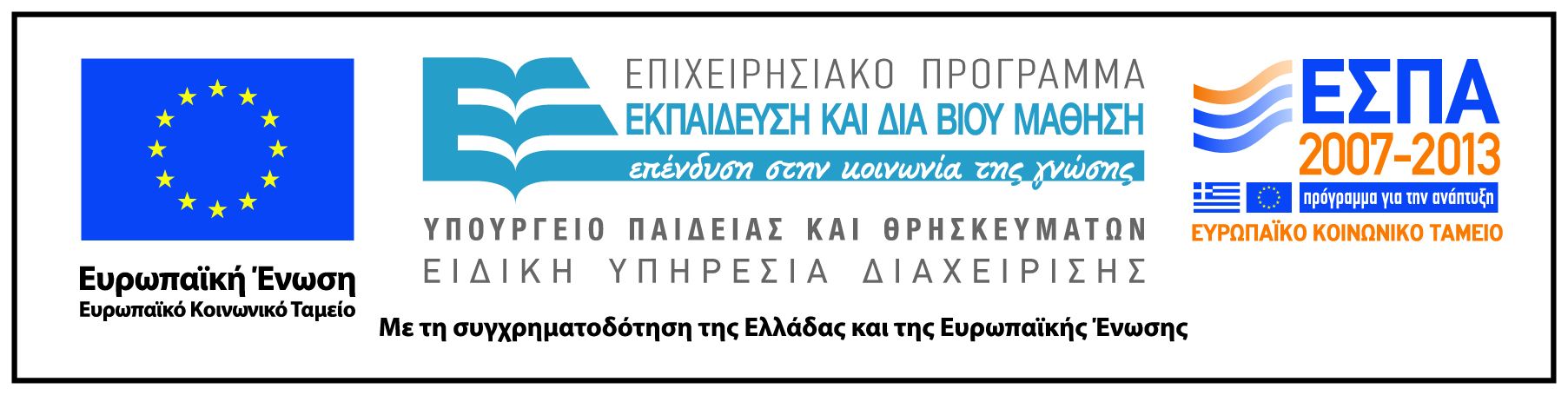